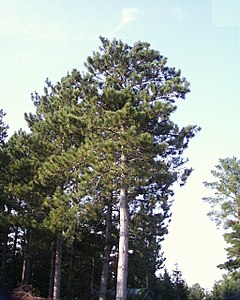 Pin rougefait par Émile Poulin
ThePhoto by PhotoAuthor is licensed under CCYYSA.
Noms
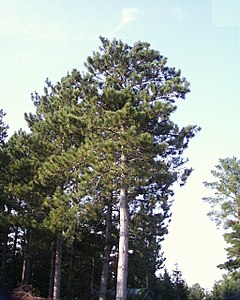 Autre nom: Pin résineux
Nom scientifique: Pinus resinosa
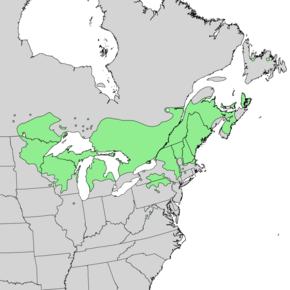 Vue de proche et habitat
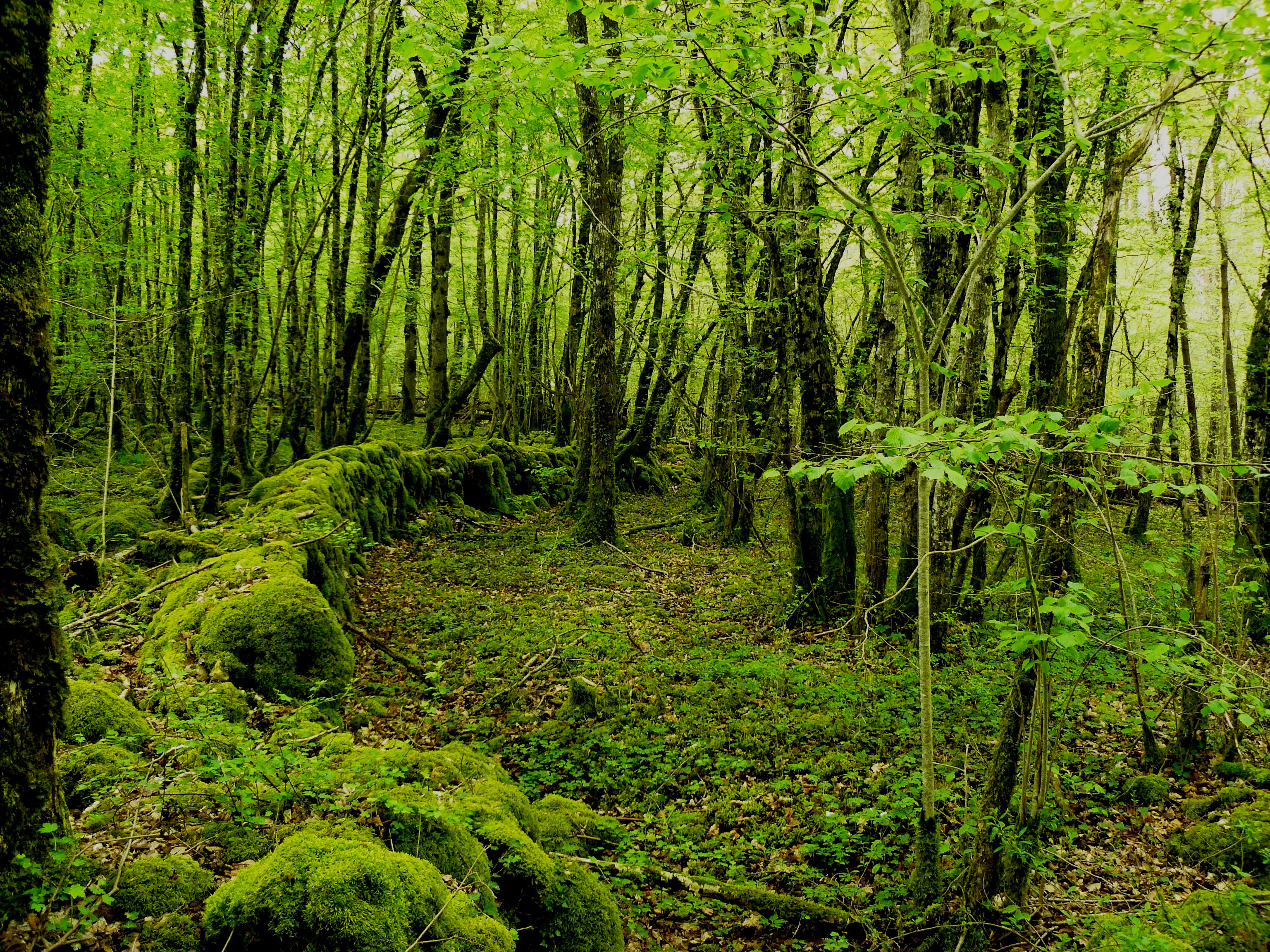 Utilisation
On l'utilise pour faire des poteaux, des pilots et du bois d'oeuvre. Il sert comme bois de sciage.